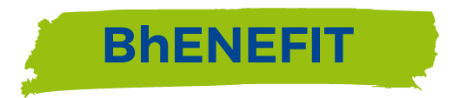 TOOLKIT FOR THE IMPLEMENTATION OF DESIGN WORKSHOPS FOR TECHNICIANS AND ENTREPRENEURS – DT336
TOOLKITS FOR THREE FORMAT OF EVENTS FOR TECHNICIANS AND ENTREPRENEURS – DT332, DT334, DT336
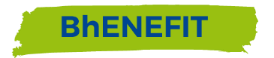 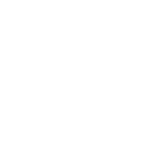 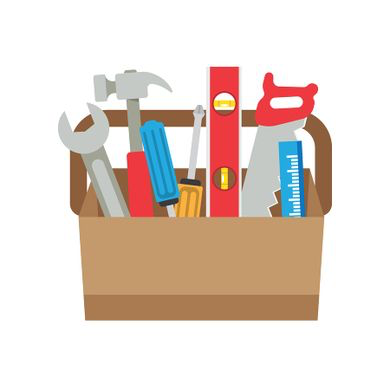 This toolkit is related to the involvement of technicians and entrepreneurs.

It is part of a package composed of three useful toolkits for the development of three different format of events, indicated by DT332, DT334 and DT336. 

Spot seminars
Informal events
Design workshops
TOOLKITS
TOOLKITS FOR THREE FORMAT OF EVENTS FOR TECHNICIANS AND ENTREPRENEURS – DT332, DT334, DT336
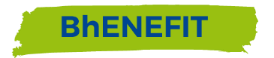 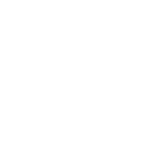 Who are technicians?
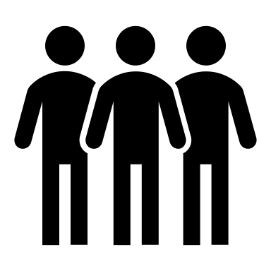 Designers
Architects
Engineers
Building professionals
Professional associations
WHO?
TOOLKITS FOR THREE FORMAT OF EVENTS FOR TECHNICIANS AND ENTREPRENEURS – DT332, DT334, DT336
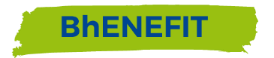 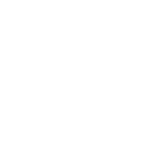 Who are Entrepreneurs?
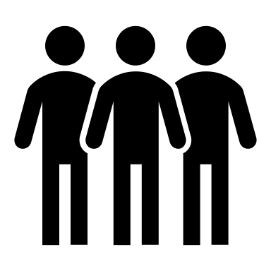 Private foundations
Investors
Business owners
Managers
WHO?
TOOLKITS FOR THREE FORMAT OF EVENTS FOR TECHNICIANS AND ENTREPRENEURS – DT332, DT334, DT336
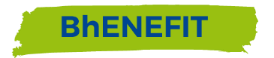 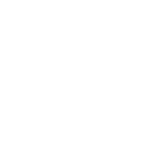 There are three different levels of involvement related to three possibile aims of the participatory process:
TOOLKITS
TOOLKITS FOR THREE FORMAT OF EVENTS FOR TECHNICIANS AND ENTREPRENEURS – DT332, DT334, DT336
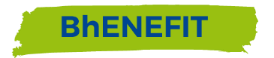 For each aim/level of involvement there is a specific type of event dedicated to engage technicians and enterpreneurs :
TOOLKITS
DT336 – TOOLKIT FOR THE IMPLEMENTATION OF DESIGN WORKSHOPS FOR TECHNICIANS & ENTREPRENEURS
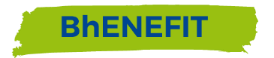 DESIGN WORKSHOP
DESCRIPTION OF DT336
DT336 – TOOLKIT FOR THE IMPLEMENTATION OF DESIGN WORKSHOPS FOR TECHNICIANS & ENTREPRENEURS
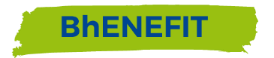 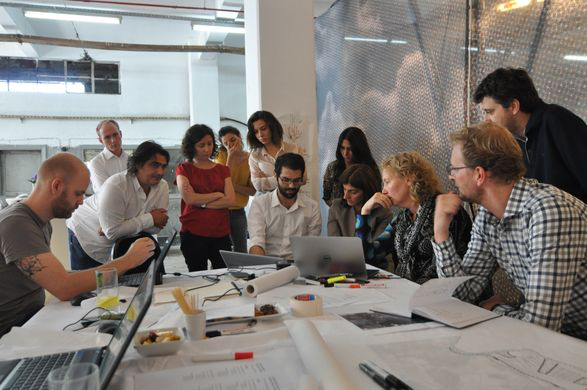 The design workshop is thought to be a moment of collective simulation of integrated working on a reuse project of a HBA building.
DESCRIPTION OF DT336
DT336 – TOOLKIT FOR THE IMPLEMENTATION OF DESIGN WORKSHOPS FOR TECHNICIANS & ENTREPRENEURS
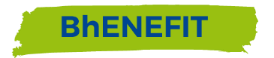 The target: who and why
Methodology: goals, agenda and contents
Suggestions: before, during & after the event
Materials
TOOLKIT STRUCTURE
DT336 – TOOLKIT FOR THE IMPLEMENTATION OF DESIGN WORKSHOPS FOR TECHNICIANS & ENTREPRENEURS
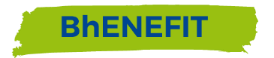 The workshop is the format which is more adapt to ask for an active participation by the various subcategories of entrepreneurs and technicians.
THE TARGET
DT336 – TOOLKIT FOR THE IMPLEMENTATION OF DESIGN WORKSHOPS FOR TECHNICIANS & ENTREPRENEURS
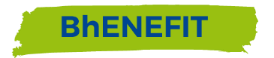 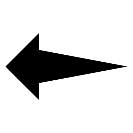 to raise awareness about sustainable HBA management – which is often not perceived as relevant;

to create a community of practice;

to coordinate technicians and entrepreneurs actions;
to share practice examples and give inputs to technicians on how to implement them.
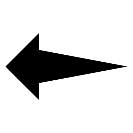 METHODOLOGY: GOALS
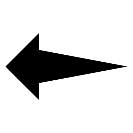 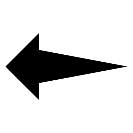 DT336 – TOOLKIT FOR THE IMPLEMENTATION OF DESIGN WORKSHOPS FOR TECHNICIANS & ENTREPRENEURS
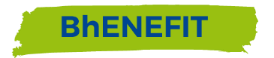 Introduction of BhENEFIT project
Presentation of the topics
Workshop session 1
Workshop session 2
Workshop session 3
Exhibit of the projects
Conclusions
METHODOLOGY: AGENDA
[Speaker Notes: This the agenda for the design workshop: it’s fundamental opening with an introduction about BhENEFIT in order to set the context for participants – indeed participants could have not heard about it, or not have taken part to a previous event organized within its scope. 
Then, a moment of presentations is also required since different groups will be called to participate (i.e. students, designers, PA members etc)
The workshop is thought as divided in three different phases, that will be explained in the slides here proposed to be presented during the introduction:
Presentation of the case study: a building in the HBA of the place where the workshop is taking place. Here information regarding the planimetry of the building, its measures&dimensions, the context of the neighborhood where is located etc should be provided and discussed with participants.
The work session is the most consistent one in terms of time and effort required to participants: here  they will be divided into work groups and work on the development of a reuse project for the building chosen as reference.
The last session is dedicated to the presentation of the projects developed by the working groups.
The event should be concluded with the public exhibition of the works created by the workshop participants, opening thus the doors to general citizens and people who didn’t attend the working sessions, in order to gather more people thus setting the basis and facilitiating a community creation process.]
DT336 – TOOLKIT FOR THE IMPLEMENTATION OF DESIGN WORKSHOPS FOR TECHNICIANS & ENTREPRENEURS
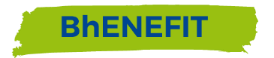 In this section of the toolkit there are some of the slides that should be used during the event: they mainly serve as introduction and context setting, and each organizer needs to include them as starting point for each event that will be held.
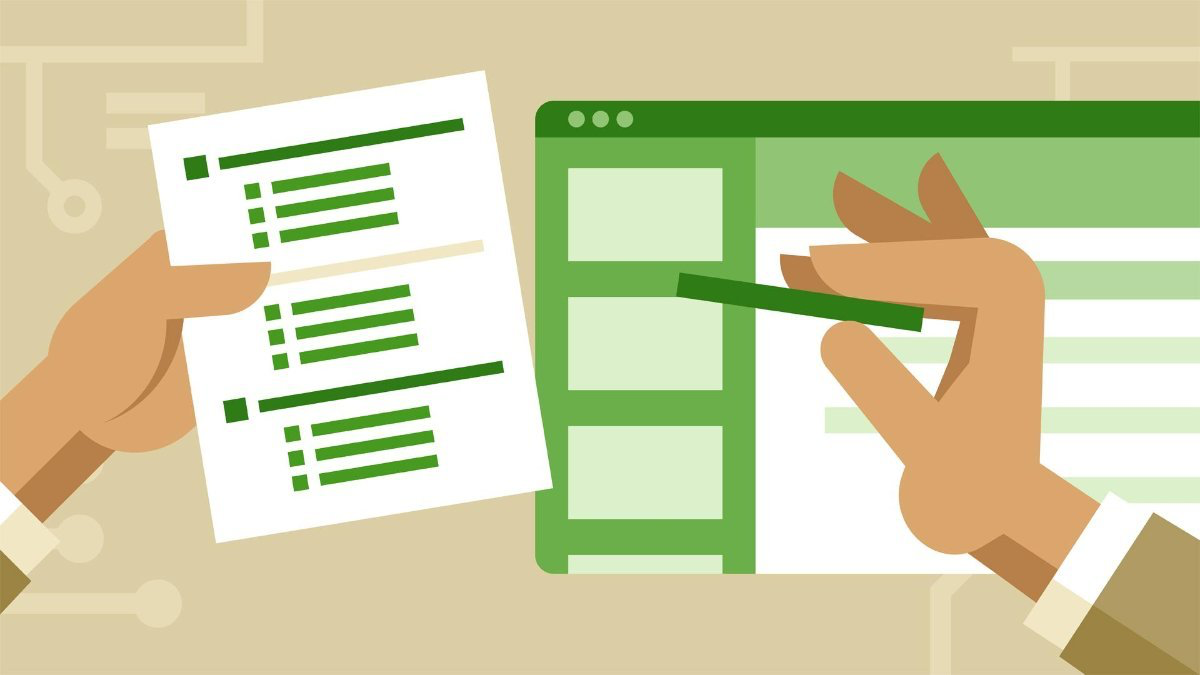 METHODOLOGY: CONTENTS
INTRODUCTION: THE PROJECT
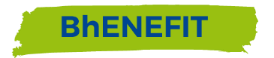 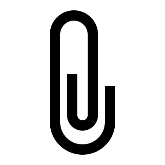 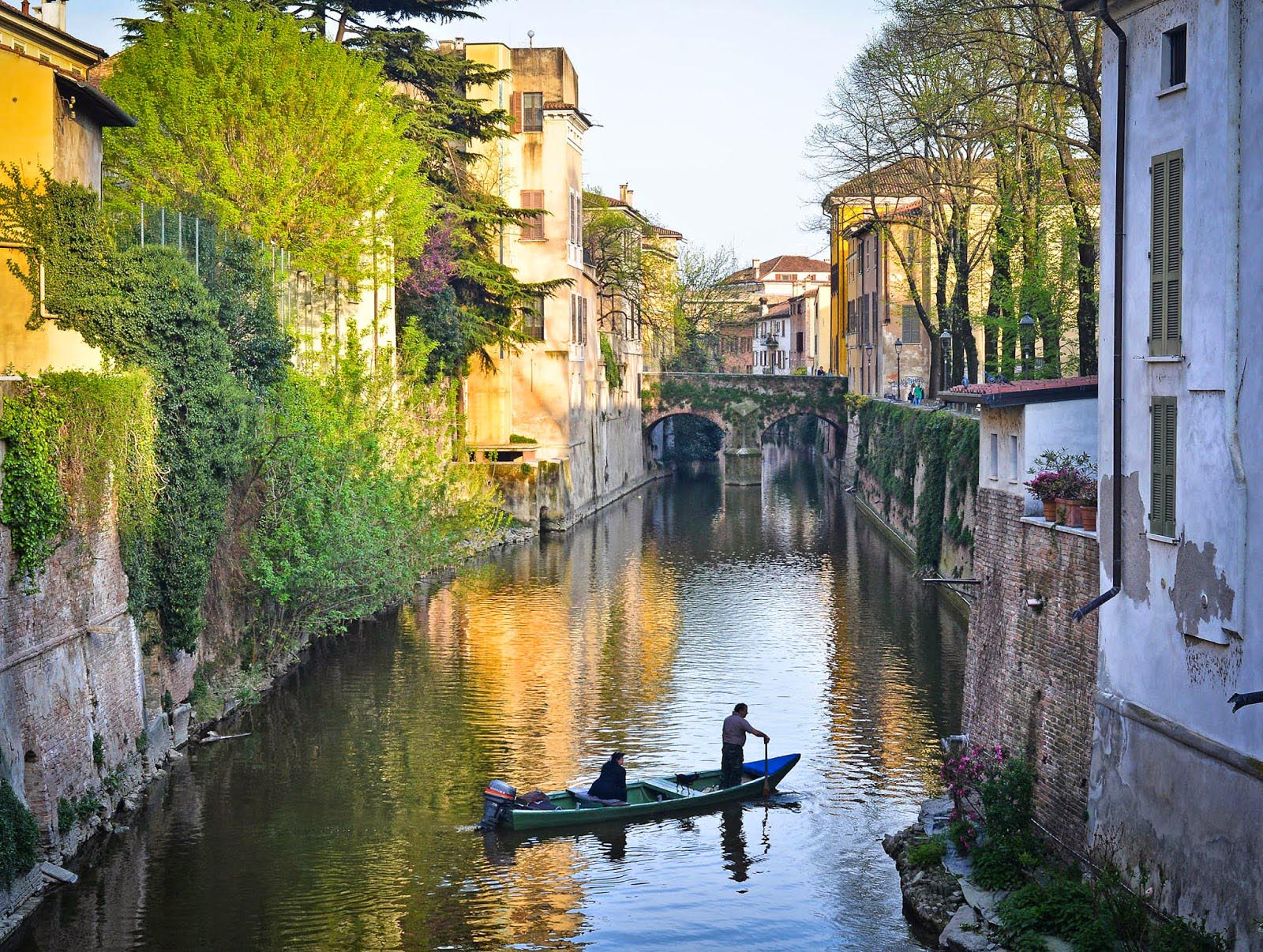 Here the speaker should talk about the project and set the context for those participating to the workshop, trying to answer to these questions:

- What is BhENEFIT? 
- What are the partners involved in the projects?
- Why the city/region/institution decided to take part in such process?
- What has been done so far?
METHODOLOGY: CONTENTS
HBA & MANAGEMENT
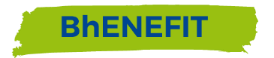 A definition:
A Historic Built Area is a Historic built environment, both limited to a portion of an urban area or extended to a not-natural, designed landscape, which is made up of innumerable unique and interlinked human-built elements (buildings, infrastructures, streets, canals, factories etc.) which tell the particular story and identity of the place. 

In a HBA the morphology of the settlement, the designed structure of the place, the relationships between the different components are more important and significant than the individual monuments, because they are often visually more appealing and intellectually more satisfying because they allow us to realize the relationships between past activities or the structures of past societies.
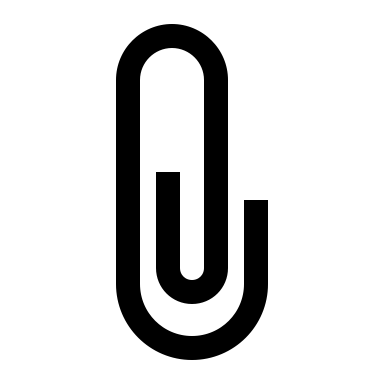 Here the HBA - focus of BhENEFIT - should be deepened in order to have a common vocabulary and a shared idea of the issue as basis for the following session.
METHODOLOGY: CONTENTS
HBA & MANAGEMENT
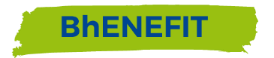 What we talk about when we talk about sustainable management?
Sustainable management of HBAs is a global objective, the fulfilment of which requires a long-term strategy dovetailing policies for economically, socially and ecologically sustainable development of HBAs. 

Sustainable management represents specific quality of the management, one of leading functions of which is the safeguarding the sustainability of the managed objects (processes, physical objects, communities etc). This function is an integrating function across other management functions, e.g. coordination, optimisation of the processes, minimisation of the resource consumption, maximising the benefit, or others.
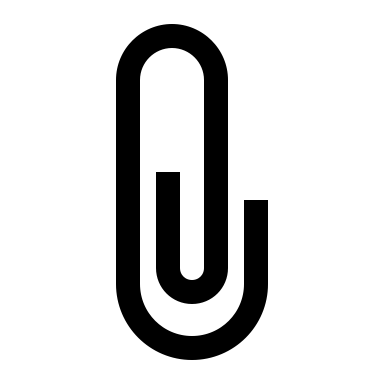 Starting from the concept of Historic Based Area, the idea of sustainable management at the basis of the integrated approach needs to be explained. This implies talking about HBA integrated management and the goals that such approach requires.
METHODOLOGY: CONTENTS
AN INTEGRATED APPROACH
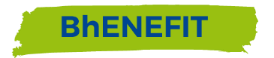 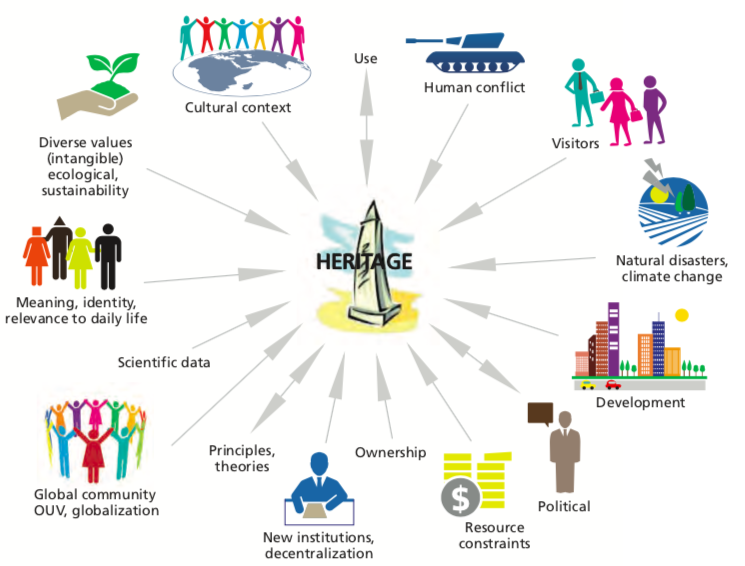 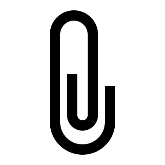 This slide shows the big complexity of heritage management, and consequently of HBA management. The relevant point that the teacher needs to stress here is the fact that such a multidimensional complexity requires a multiple-actors strategy – highlighting the role of different actors in such process.
METHODOLOGY: CONTENTS
WHAT IS IT ABOUT?
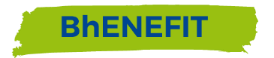 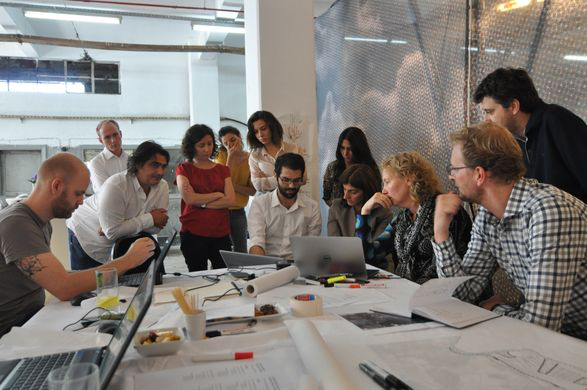 METHODOLOGY: CONTENTS
METHODOLOGY: CONTENTS
WHAT IS IT ABOUT?
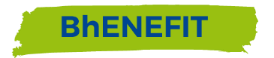 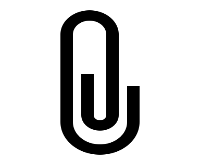 The workshop is divided in 3 sessions: 
The first is dedicated to the presentation of the case study analysis – that is a building chosen by each partner as the most suitable for a pilot reuse project (because of its degrated conditions, its position, its sorroundings etc.)
The second will see different groups of people working on sharing ideas and solutions on possible reuses of the building
The third will focus on the presentation carried out by each group with its ideas, followed by a moment of collective discussion.
METHODOLOGY: CONTENTS
DT336 – TOOLKIT FOR THE IMPLEMENTATION OF DESIGN WORKSHOPS FOR TECHNICIANS & ENTREPRENEURS
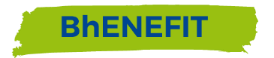 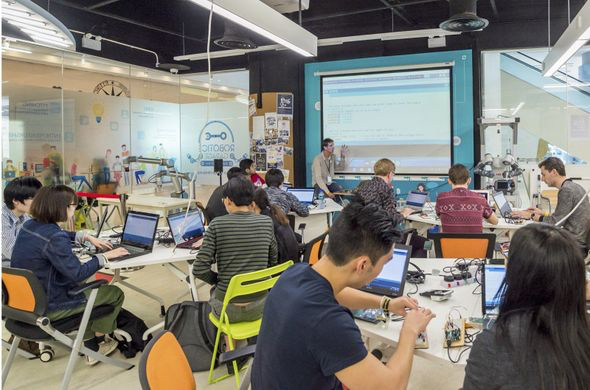 THE WORKSHOP
DT336 – TOOLKIT FOR THE IMPLEMENTATION OF DESIGN WORKSHOPS FOR TECHNICIANS & ENTREPRENEURS
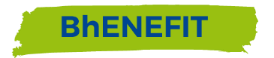 Materials needed:
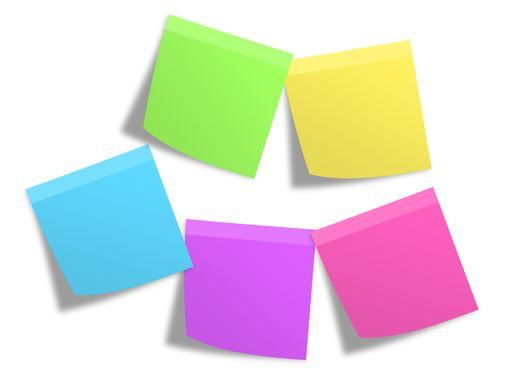 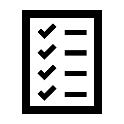 Papersheets with information of the building per each group
A set of marks, pencils and A3 papers per group
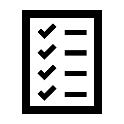 MATERIALS
100 x coloured post-it notes to be used by groups to work
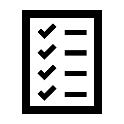 Round tables and chairs as of the numbers of participants/groups
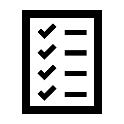 A projector, laptop and digital copy of the presentation
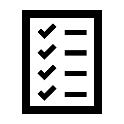 DT336 – TOOLKIT FOR THE IMPLEMENTATION OF DESIGN WORKSHOPS FOR TECHNICIANS & ENTREPRENEURS
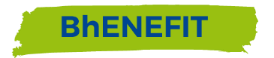 Information to distribute
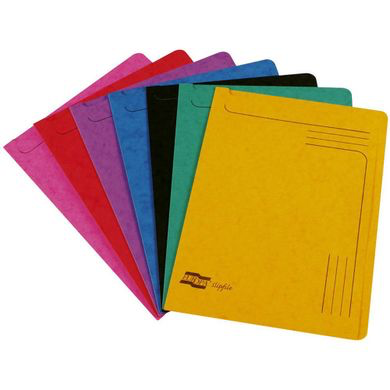 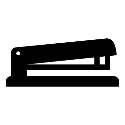 Map of the building
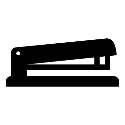 Measures and dimensions of the building
METHODOLOGY: CONTENTS
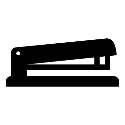 History of the building and basic information
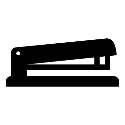 Context of the area where the building is located
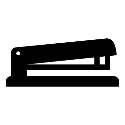 Contact information sheets (see appendix)
DT336 – TOOLKIT FOR THE IMPLEMENTATION OF DESIGN WORKSHOPS FOR TECHNICIANS & ENTREPRENEURS
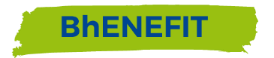 Materials needed:
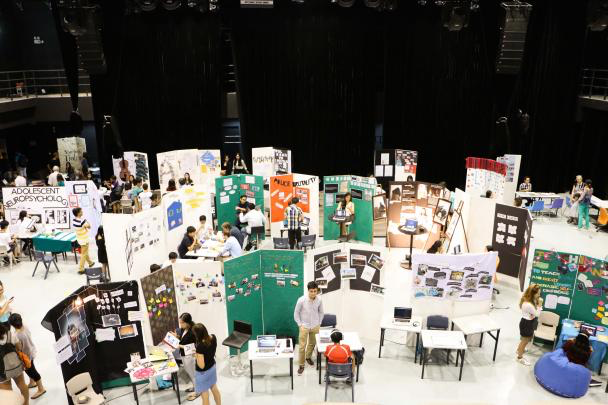 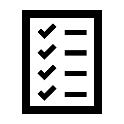 Wood panels, papers and tape
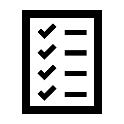 Projector and digital copies of the 
project works
MATERIALS
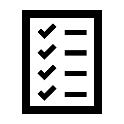 Food and beverages
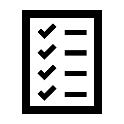 Guests book
DT336 – TOOLKIT FOR THE IMPLEMENTATION OF DESIGN WORKSHOPS FOR TECHNICIANS & ENTREPRENEURS
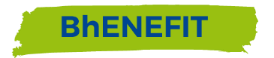 Try to set the event in the building chosen as case study to be worked on
Mail invitations in advance so that participants will have time to organize themselves
SUGGESTIONS: BEFORE THE EVENT
Include people belonging to different interest groups – such as indicated in the target section
Sponsors could be contacted for the exhibition part of the event – especially for the food and beverages
Architecture students could be involved in the implementation of the exhibition stands
DT336 – TOOLKIT FOR THE IMPLEMENTATION OF DESIGN WORKSHOPS FOR TECHNICIANS & ENTREPRENEURS
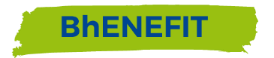 The event should start with a brief introduction of the project and the reason why participants have been invited
The workshop - organized by a public body – will last one day, having three session that should be spread accordingly
SUGGESTIONS: DURING THE EVENT
Nametags will let participants networking thus adding value and positive feedbacks to the event participation
Create working groups including at least one person per each interest group
Include one or two assistant along with a coordinator to assist the working teams during the sessions
DT336 – TOOLKIT FOR THE IMPLEMENTATION OF DESIGN WORKSHOPS FOR TECHNICIANS & ENTREPRENEURS
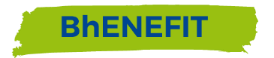 After the three working sessions have a break and then start with the presentation of the projects
Open the event to whoever might be interested from outside to start the consultation process and awarding of the projects
SUGGESTIONS: DURING THE EVENT
Conclude with a social gathering including food and beverages and letting participants interact
Take pictures and video, you can also consider livestreaming the presentation of the projects on social pages
DT336 – TOOLKIT FOR THE IMPLEMENTATION OF DESIGN WORKSHOPS FOR TECHNICIANS & ENTREPRENEURS
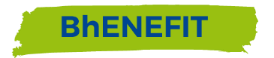 Collect contact information of all those who will participate (see worksheet in the appendix)
Track feedbacks on what went right and wrong about the mapping session
SUGGESTIONS: AFTER THE EVENT
Prepare gadgets (like BhENEFIT markers) that participants could take away with them: this will help keeping their attention on the issue up
Share photos and news about the meeting on proper social pages
DT336 – TOOLKIT FOR THE IMPLEMENTATION OF DESIGN WORKSHOPS FOR TECHNICIANS & ENTREPRENEURS
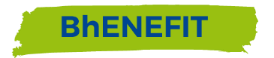 APPENDIX